WP4: Aurora Engaging CommunitiesVR for Communication and Students Affairs
Vít Procházka, 18.10.2021, AURORA OPEN DAY
Motto: 
Before we engage a community, we need to engage ourselves
Vít Procházka, 18.10.2021, AURORA OPEN DAY
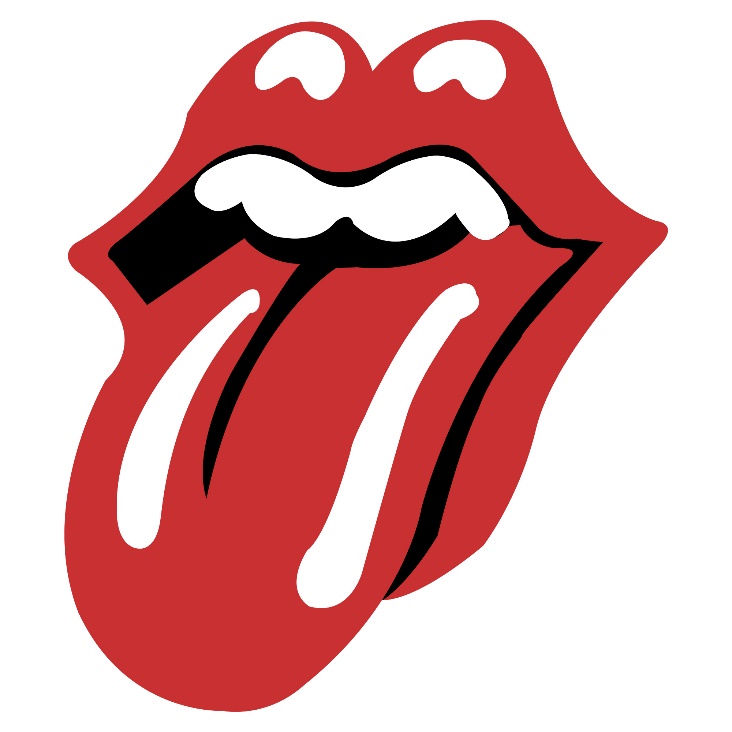 Language
There is one word for a language and tongue in Czech
Vít Procházka, 18.10.2021, AURORA OPEN DAY
Work Package 4 is a substantive work package that will change educational practice so that students will be learning for demonstrable and tangible societal impact.
Vít Procházka, 18.10.2021, AURORA OPEN DAY
[Speaker Notes: The panel European Universities and UP - Strategy and Future, 9.30-10.30 am is meant to present the strategic relevance and opportunities in each of the divisions that you lead and discuss how education, research, sustainability, communication, and internationalization can both contribute to and benefit from the Aurora Alliance programme.]
UP Strategy and Aurora Engaging Communities (WP4)
4.1 - Aurora Co-creation Practice
Goal 1: Flexible study and education 
Goal 6: Systematization of third role tools 

4.2 - Aurora Academic Collaboration 
Goal 3: Excellence in research and development 
Goal 5: Reduce administrative burdens and optimize infrastructure

4.3 - Social Entrepreneurship & Innovation
Goal 1: Flexible study and education 
Goal 6: Systematization of third role tools 



4.4 - Aurora Capacity Development Support programme 
Goal 5: Reduce administrative burdens and optimize infrastructure
Goal 8: Internationalization in a globalized worl	d
Goal 9: Strategic Partnerships

4.5 - Aurora Institute
Goal 1: Flexible study and education 
Goal 5: Reduce administrative burdens and optimize infrastructure	
Goal 6: Systematization of third role tools 
Goal 9: Strategic Partnerships
Communication pitfals (Aurora Speed Dating)
Hi I am Mr Palacký
Hi I am Mrs Aurora
I want to work with you
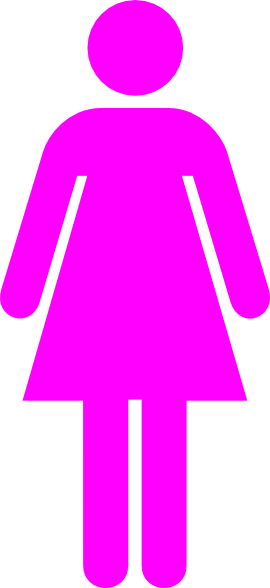 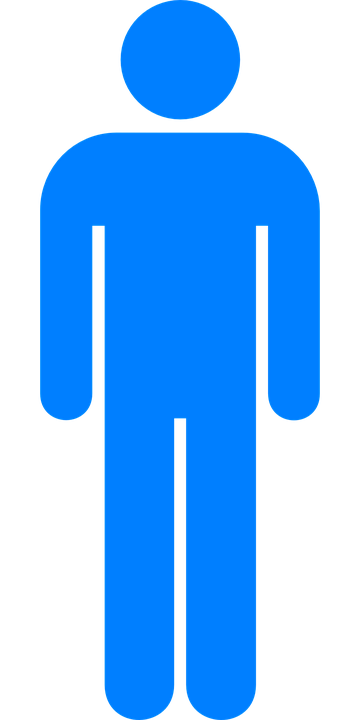 What for?
To become engaged, harmonized and internatio-nalized
It sounds pretty unsexy to me..
Show me sth concrete
Vít Procházka, 18.10.2021, AURORA OPEN DAY
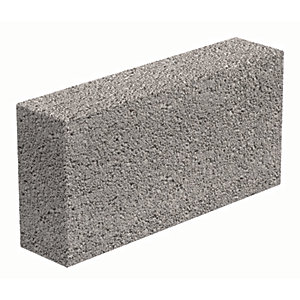 There is one word for „beton“ and „konkrétní“ in English
Vít Procházka, 18.10.2021, AURORA OPEN DAY
Task 4.1 Aurora Co-creation
This task aims to make co-creation a generally accepted embedded practice with academics skilled in co-creation as a technique.
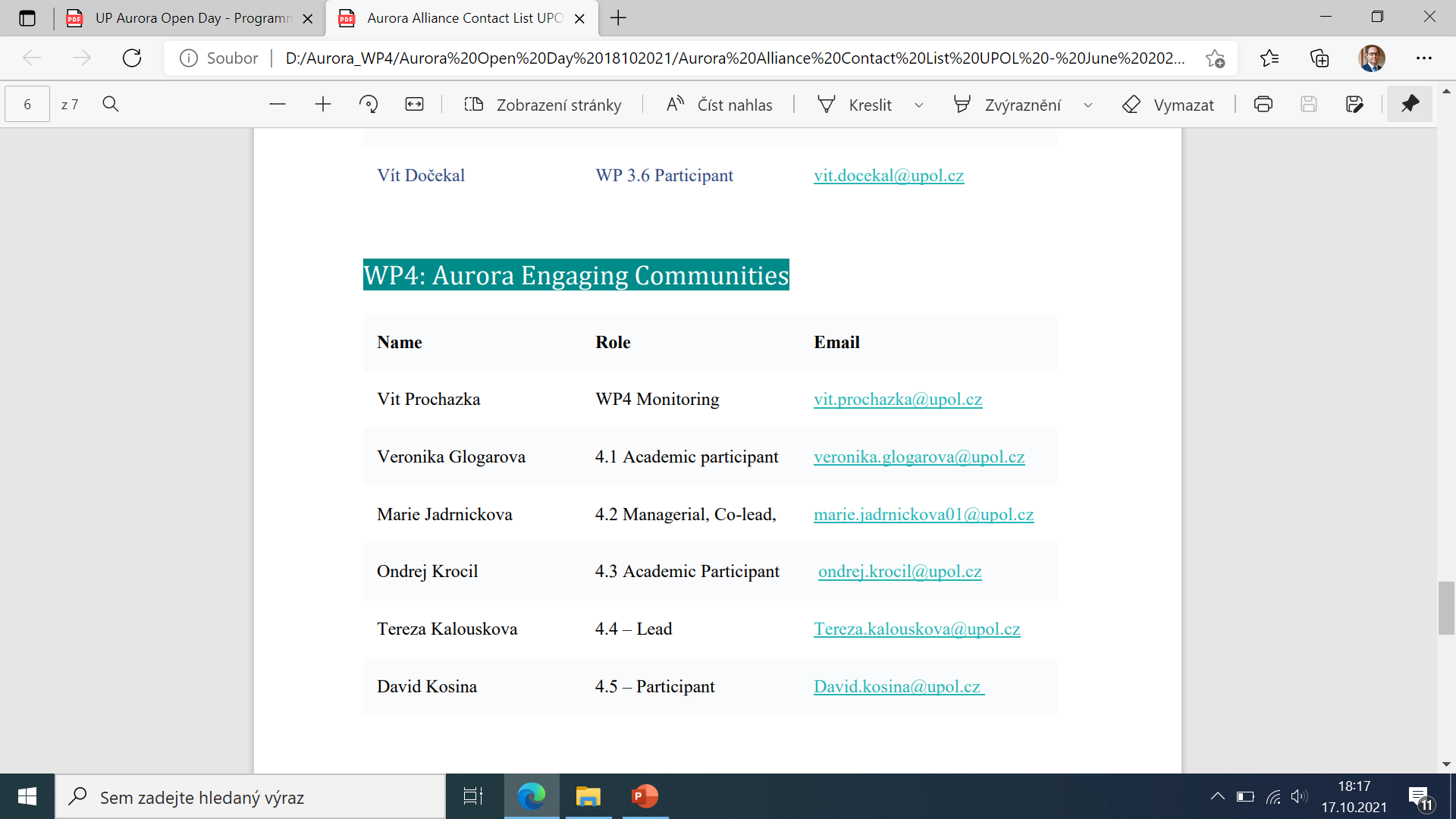 Task 4.2 Aurora Research Platforms
 Task 4.2 is concerned with developing academic collaboration within Aurora towards the intra-Alliance optimum, enhancing cross-fertilization between education and research.
Task 4.3 Social Entrepreneurship & Innovation
Focused on Social Entrepreneurship & Innovation, this task team strived to turn this concept into a common field of expertise at the Alliance level.
Task 4.4 Aurora Capacity Development Support program
The CDS Program, led by UP, aims to narrow the gap in quality in higher education & research by supporting universities in CE Europe and neighboring Countries in strengthening their capacity for academic excellence and societal relevance.
Task 4.5 Aurora Institute
This Task Team aims to form an Aurora Institute, to express and enhance the identity of the Aurora European University Alliance as a European institution in its own right, beyond the identity of the individual member universities of the Alliance.
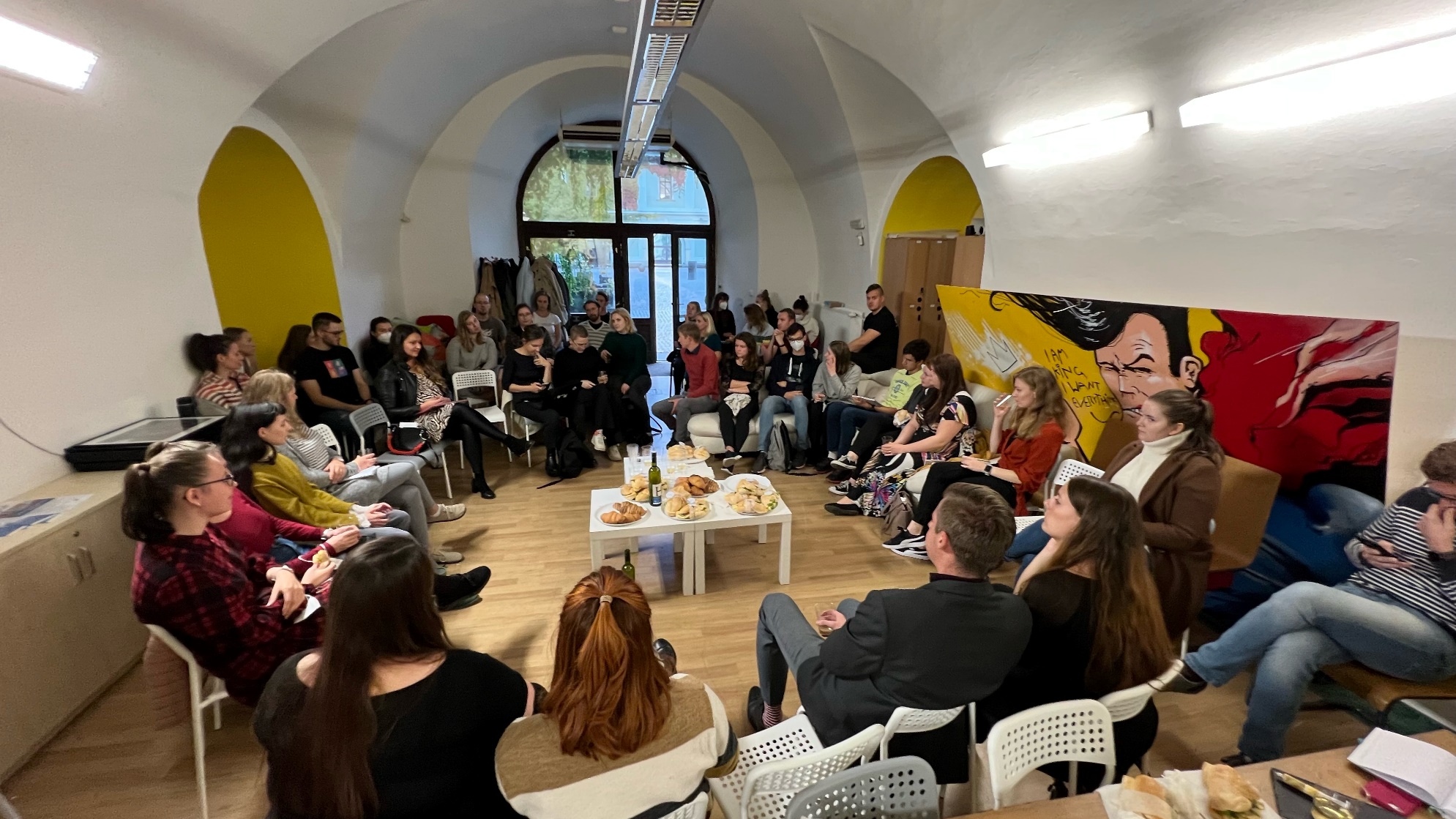 Task 4.1 Aurora Co-creation
This task aims to make co-creation a generally accepted embedded practice with academics skilled in co-creation as a technique.
Bottom up
Student as a partner
Talentovaný Palacký concept
Young teachers / PhD students coop
UPcrowd
Vědátor
Setkání se studentskými spolky UP, 14. 10. 2021
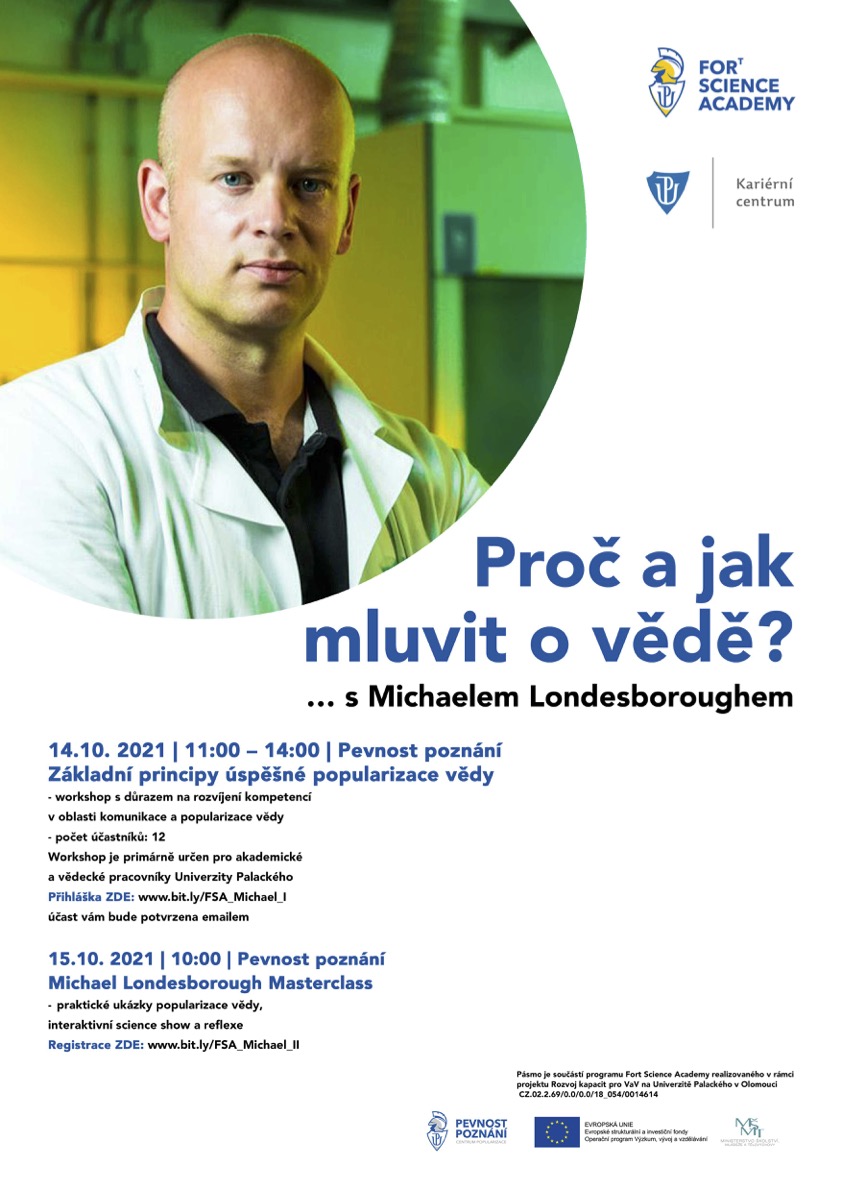 Task 4.2 Aurora Research Platforms
 Task 4.2 is concerned with developing academic collaboration within Aurora towards the intra-Alliance optimum, enhancing cross-fertilization between education and research.
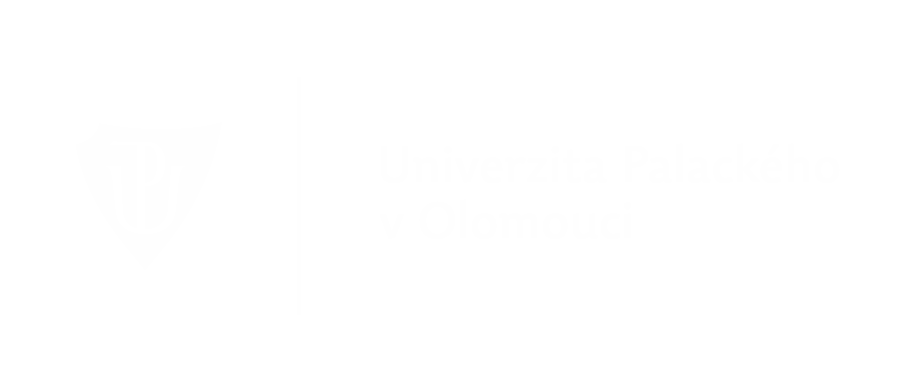 Festival + Student Engagement = Wonders
More then 300 students participating

We don´t set barriers

We trust students

We give them opportunity

We give students responsibilitystudents get very early on responsible positions under different levels of supervision

AFO production is incorporated to some studying programmes media and film studies; we are now including programmes at 3rd Age Universtity, engaging with seniors at all levels of produciton
Carrer and life experience (+ cost effectivness) We don´t do unpaid internships; we try to support student also financially. On the other side, high motivation and energy input by students result in lower production costs. Similarly sized festivals in Czechia have 2 -5 times higher production costs.
Task 4.3 Social Entrepreneurship & Innovation
Focused on Social Entrepreneurship & Innovation, this task team strived to turn this concept into a common field of expertise at the Alliance level.
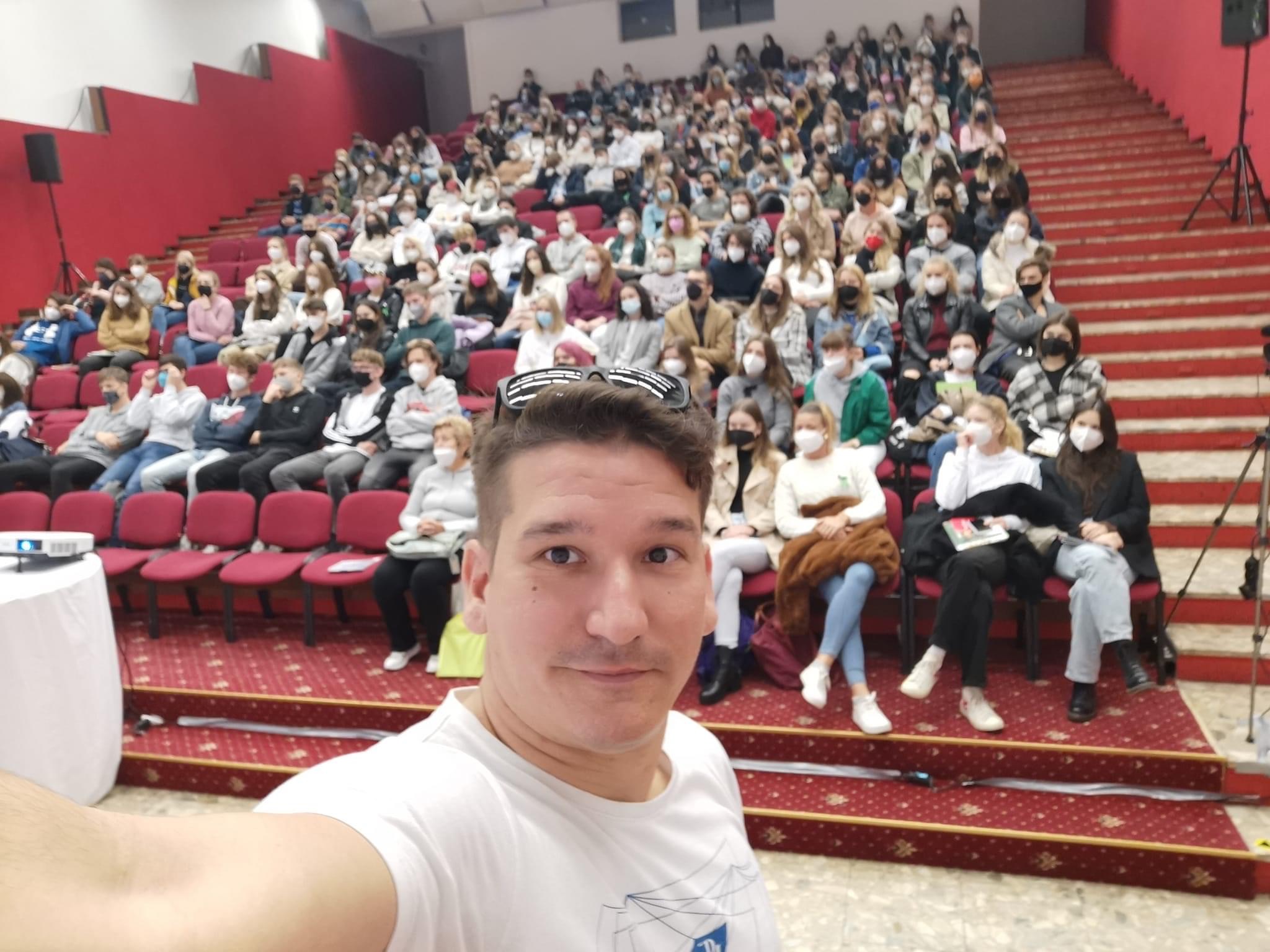 Task 4.4 Aurora Capacity Development Support program
The CDS Program, led by UP, aims to narrow the gap in quality in higher education & research by supporting universities in CE Europe and neighboring Countries in strengthening their capacity for academic excellence and societal relevance.
Gaudeamus Bratislava, 12. 10. 2021
Task 4.5 Aurora Institute
This Task Team aims to form an Aurora Institute, to express and enhance the identity of the Aurora European University Alliance as a European institution in its own right, beyond the identity of the individual member universities of the Alliance.
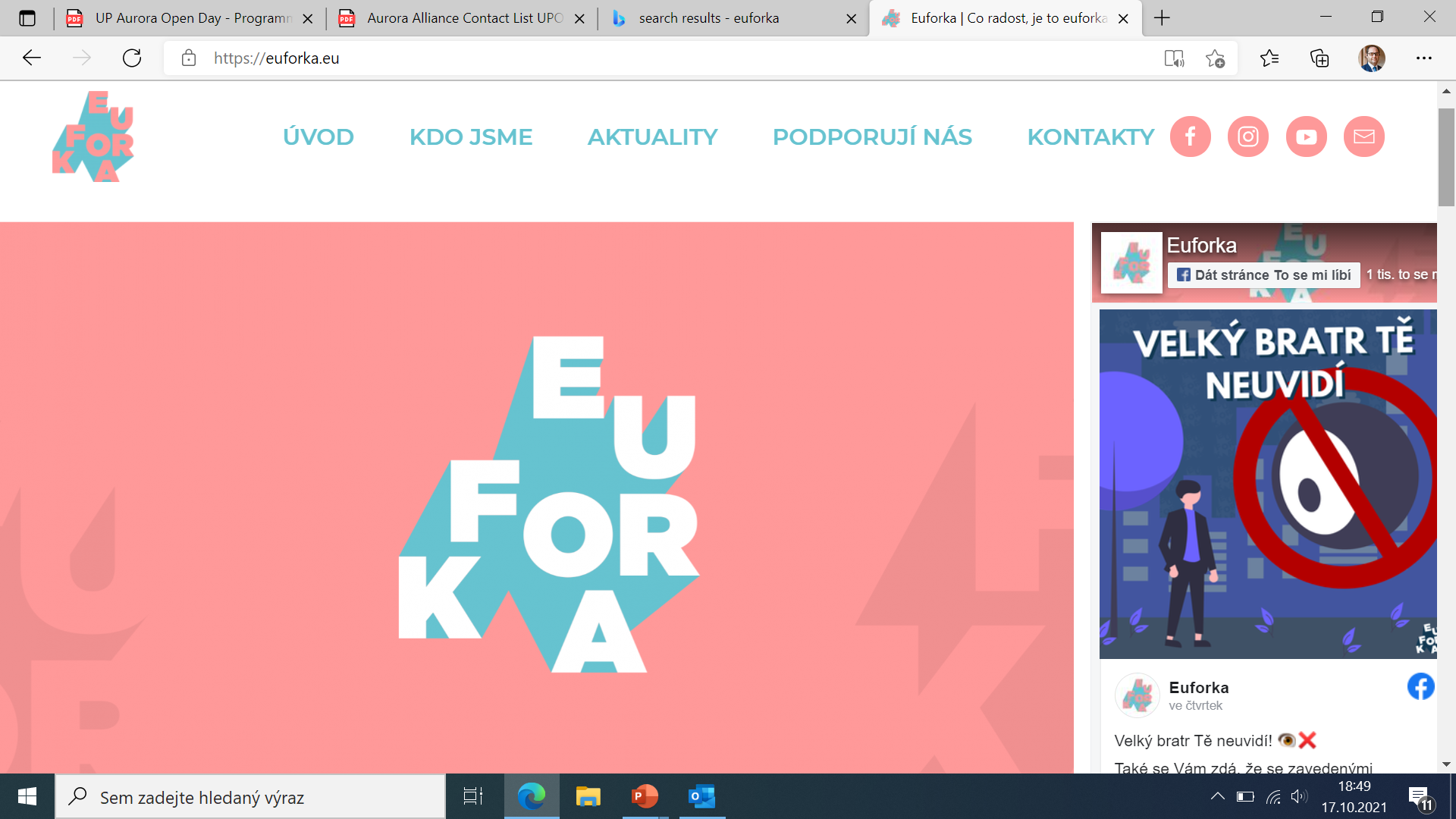 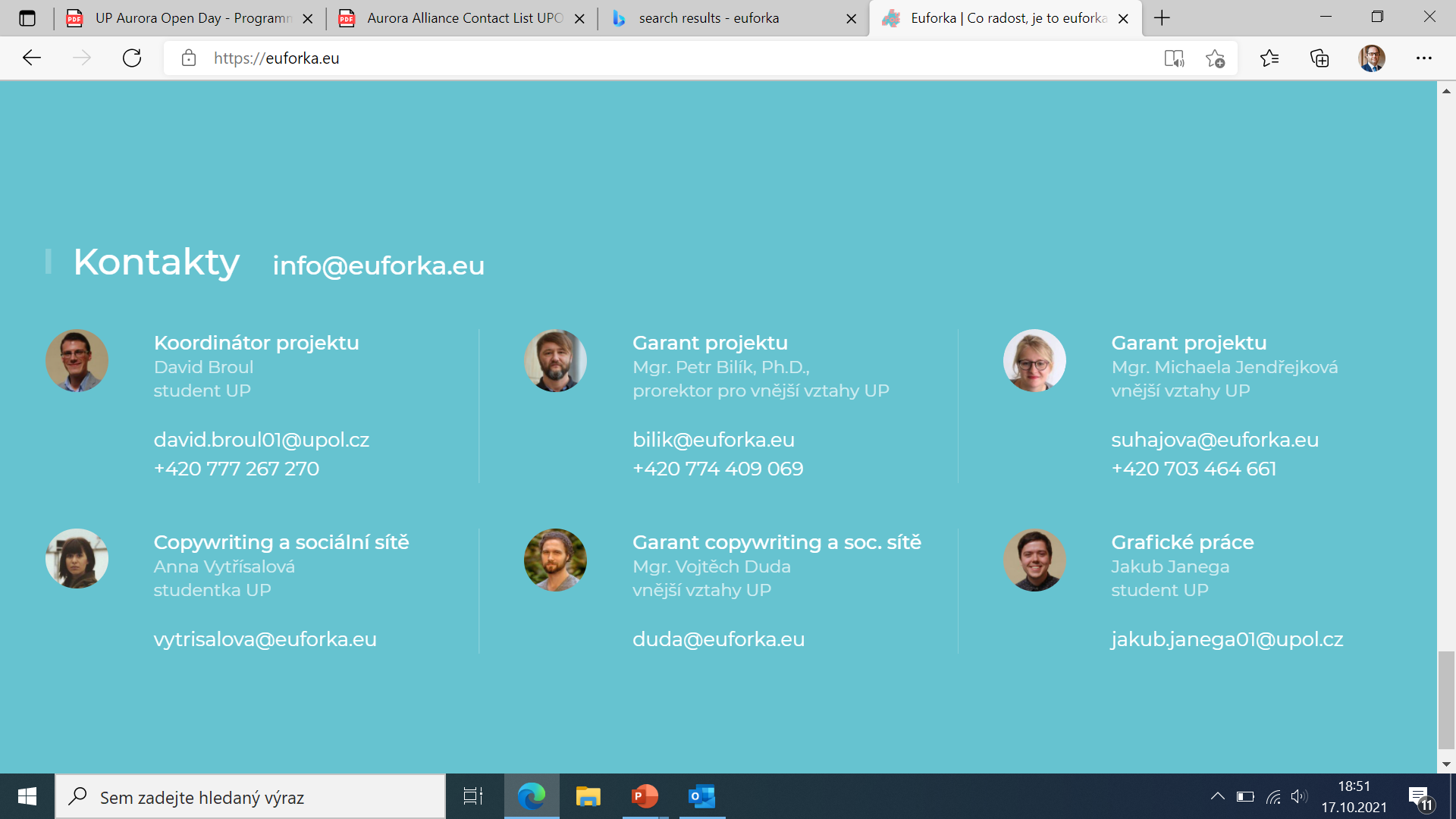 Vít Procházka, 18.10.2021, AURORA OPEN DAY
Strategické priority a cíle Univerzity Palackého 2021+
Strategické priority AURORA Alliance: WP4
[Speaker Notes: Pror. Procházka:
1.2.2 Podpora studentských aktivit a spolků
Návaznost na operační cíl SZ MŠMT 2021+: 1.C, 1.E, 2.G, II.3
Alokovaná finanční částka z PROPOST: 2.050.000 Kč
1.2.4 Podpora služeb pro studenty-rodiče
Návaznost na operační cíl SZ MŠMT 2021+: 2.C, 2.D
Alokovaná finanční částka z PROPOST: 1.000.000 Kč 
1.2.5 Podpora kariérního poradenství
Návaznost na operační cíl SZ MŠMT 2021+: 1.C, 2.G, II.1, II.2
Alokovaná finanční částka z PROPOST: 6.849.684 Kč  
1.2.6 Podpora absolventů
Návaznost na operační cíl SZ MŠMT 2021+: 2.G, II.1
Alokovaná finanční částka z PROPOST: 1.100.000 Kč 
1.6 Podpora programu Absolvent
Návaznost na operační cíl SZ MŠMT 2021+: 1.C
Alokovaná finanční částka z PROPOST: 1.000.000 Kč  
1.7 Efektivní komunikace nabídky vzdělávání
Návaznost na operační cíl SZ MŠMT 2021+: 2.B, II.1 
Alokovaná finanční částka z PROPOST: 9.150.000 Kč]
Finding common ground: integrate + spare
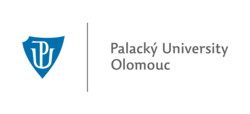 VR1
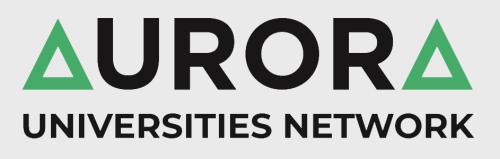 WP1
VR2
WP2
UP strategic plan 2021+
Aurora Goals 
2021+
UP subplan for 2022
VR3
WP3
VR4
WP4
Propost funding for 2022
VR5
WP5
VR6
WP6
VR7
VR8
How to boost Aurorization at a Palacký
Agendas are largely overlapping: VRs need to copperate closely 
Be infromed: every VR needs to have his Aurora deputy
Be prepared: is ti useful to have talking points in advance 
Integreate Aurora things in a routine decision making 
Speek Eglish, write English, publish English, think English!
We need to get an Aurora DNA into our daily life (and vice versa)
Vít Procházka, 18.10.2021, AURORA OPEN DAY